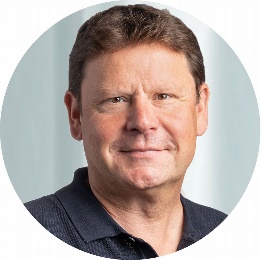 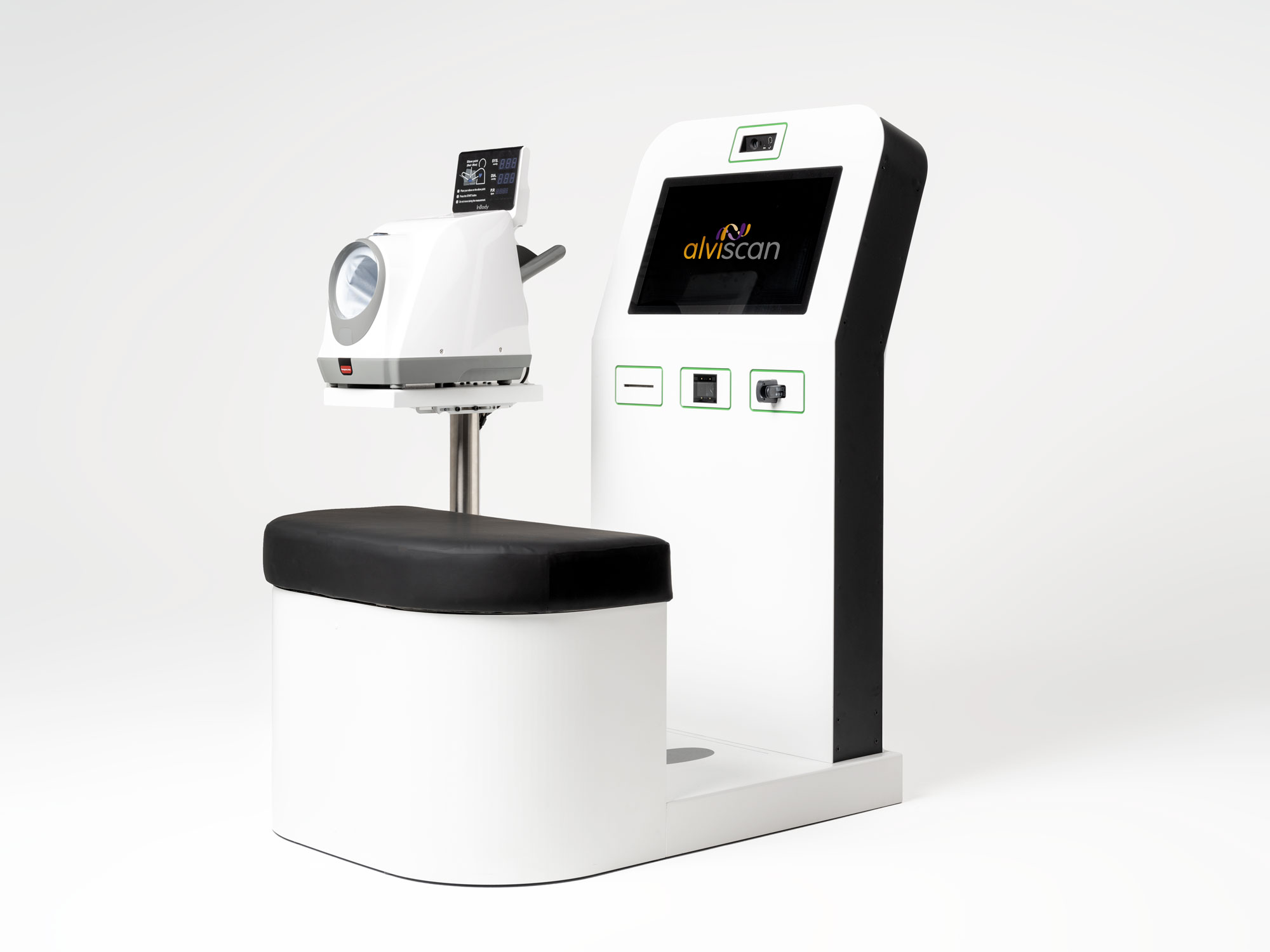 Entscheider-Zyklus 2023


THEMA:
Optimierung des Patientenworkflows – Selfcheck-In & smarte Vitaldatenerfassung
„Krankenhaus-Erfolg durch Nutzen stiftende Digitalisierungsprojekte“
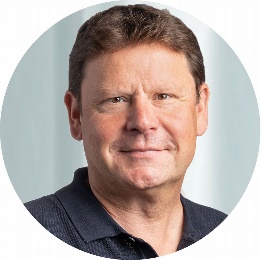 Wer sind wir ?
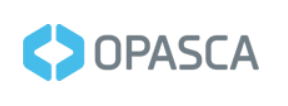 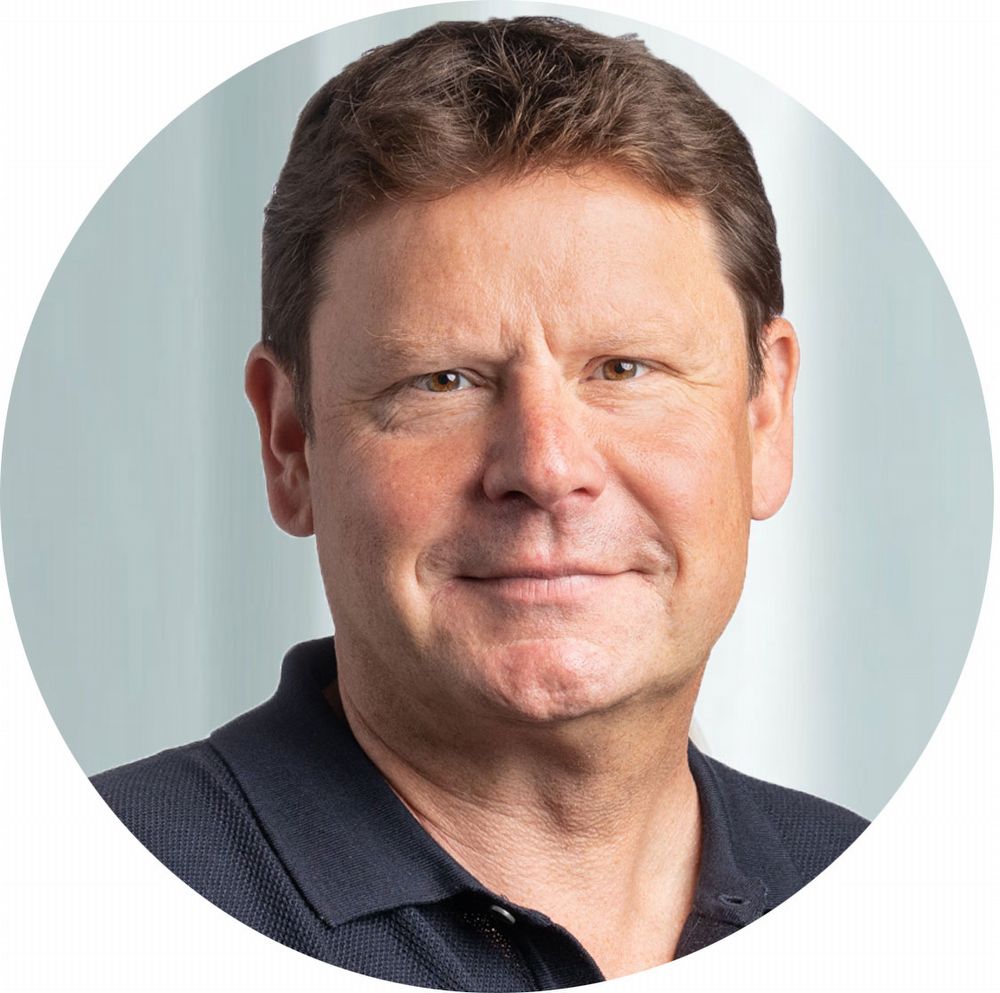 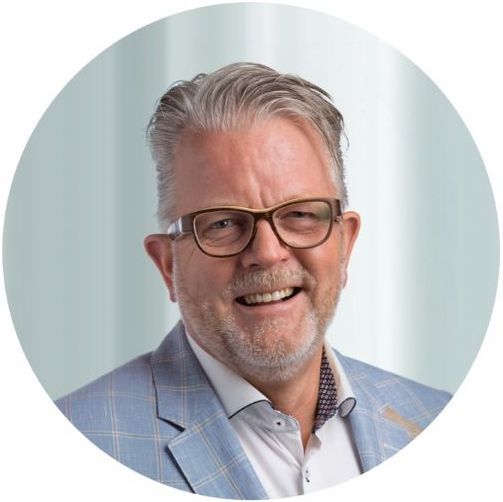 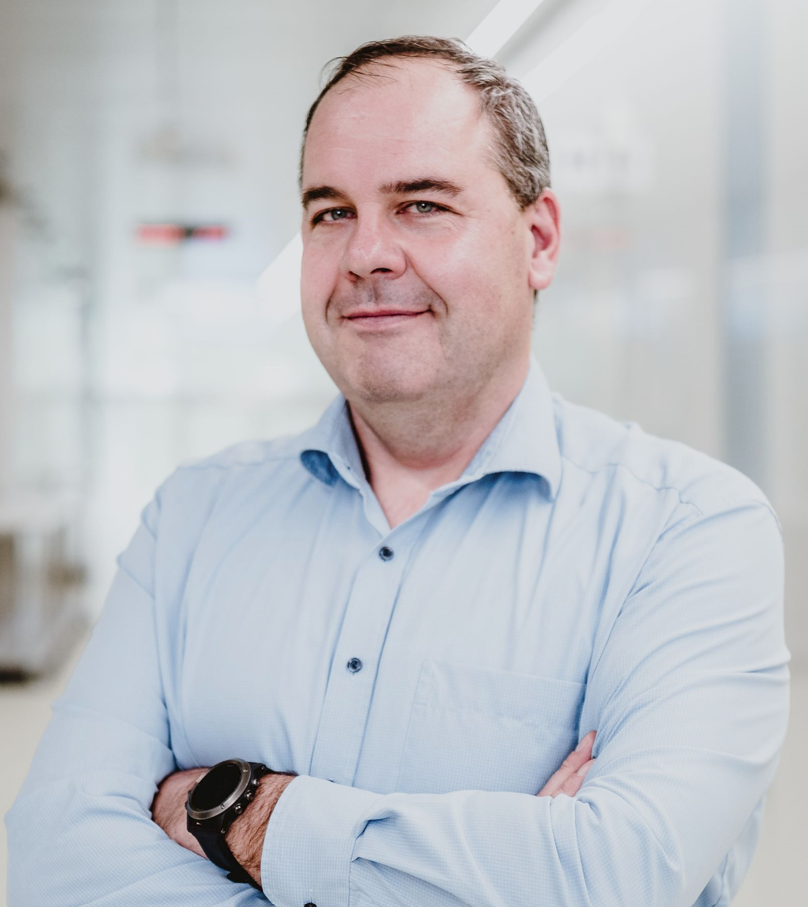 Wilfried Geerdink
Marco Lanfrit
Sven Buxmann
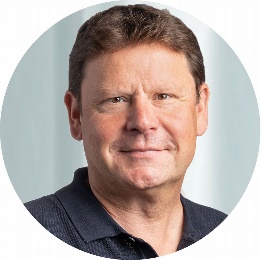 Wer sind wir?
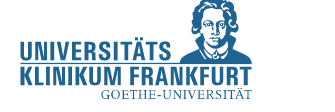 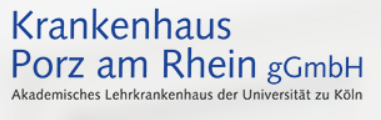 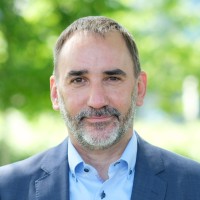 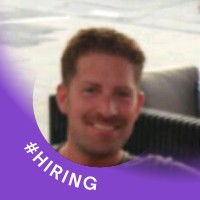 Alexander Schütz, 
Stabstelle Digitalisierung,
Abteilungsleiter IT + MT
Dr. Michael von Wagner, CMIO


Dr. Cornelius von der Groeben, Oberarzt Anästhesie

Milena Hilfrich, Project Managerin
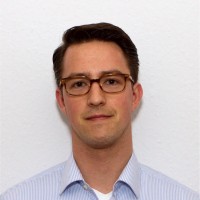 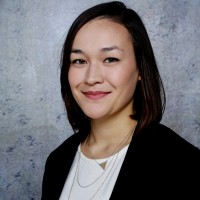 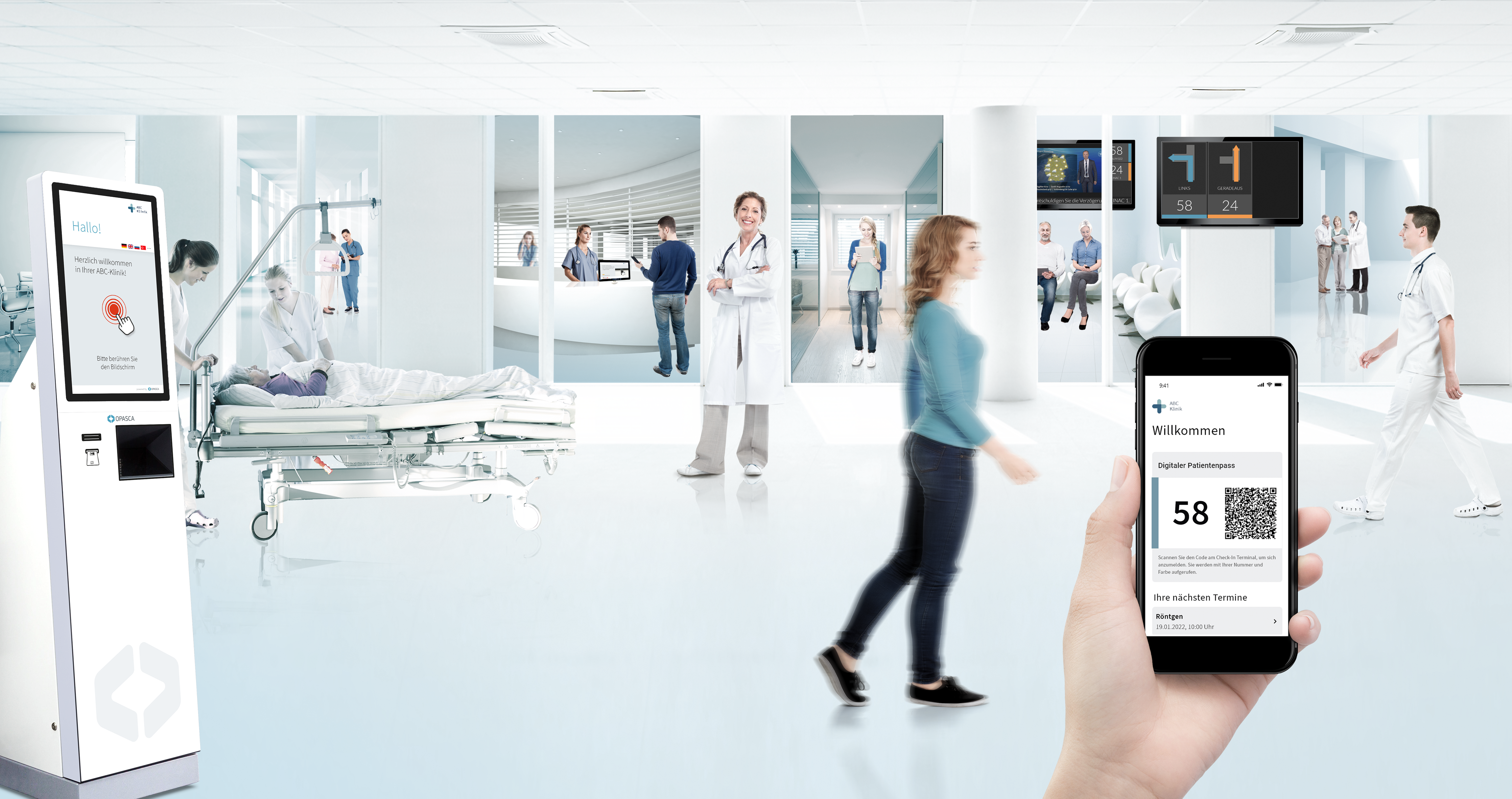 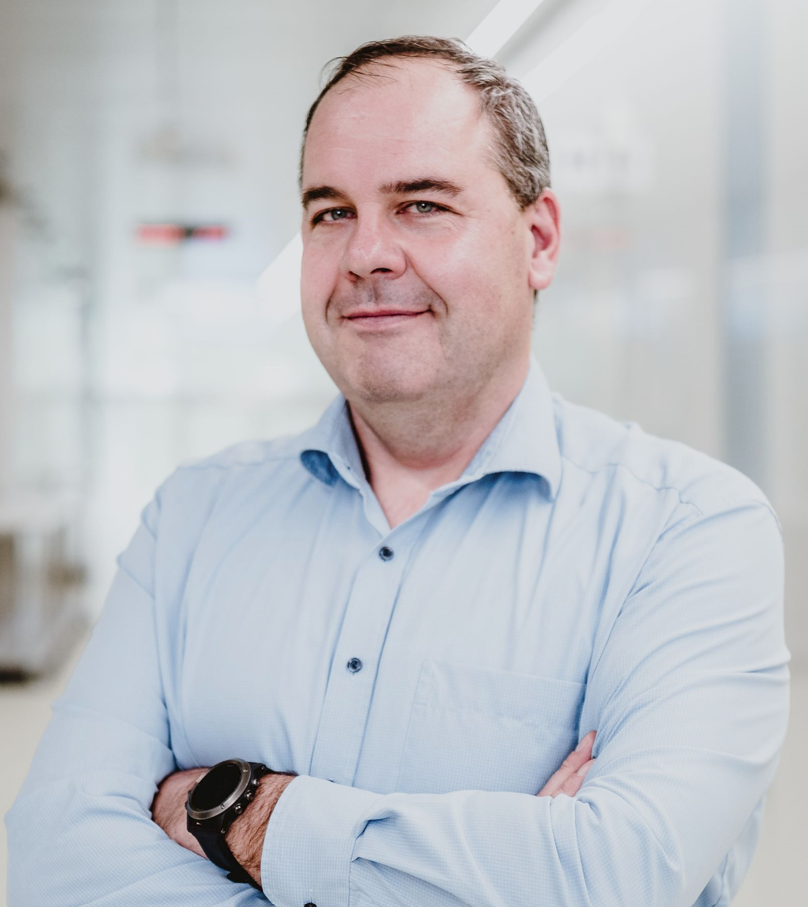 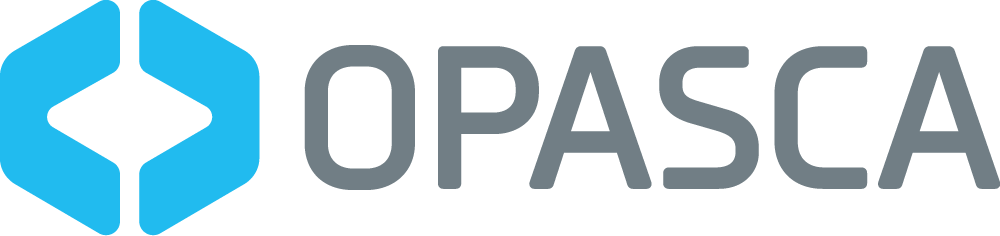 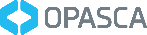 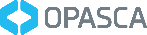 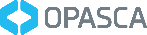 Plattform für patientenzentriertes Workflowmanagement als Grundlage für Self Service Lösungen im administrativen und klinischen Bereich des Krankenhauses.
[Speaker Notes: Anwendungsquote bedeutet „im OPASCA System“, egal, ob es der Patient ist, der das Portal nutzt oder das Welcome Terminal, oder ob das Personal interagiert oder Informationen aus einem Drittsystem – alle Patienten sind im System.]
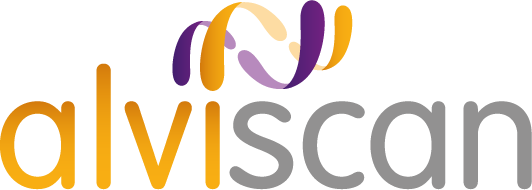 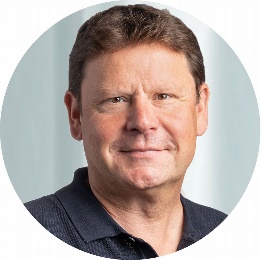 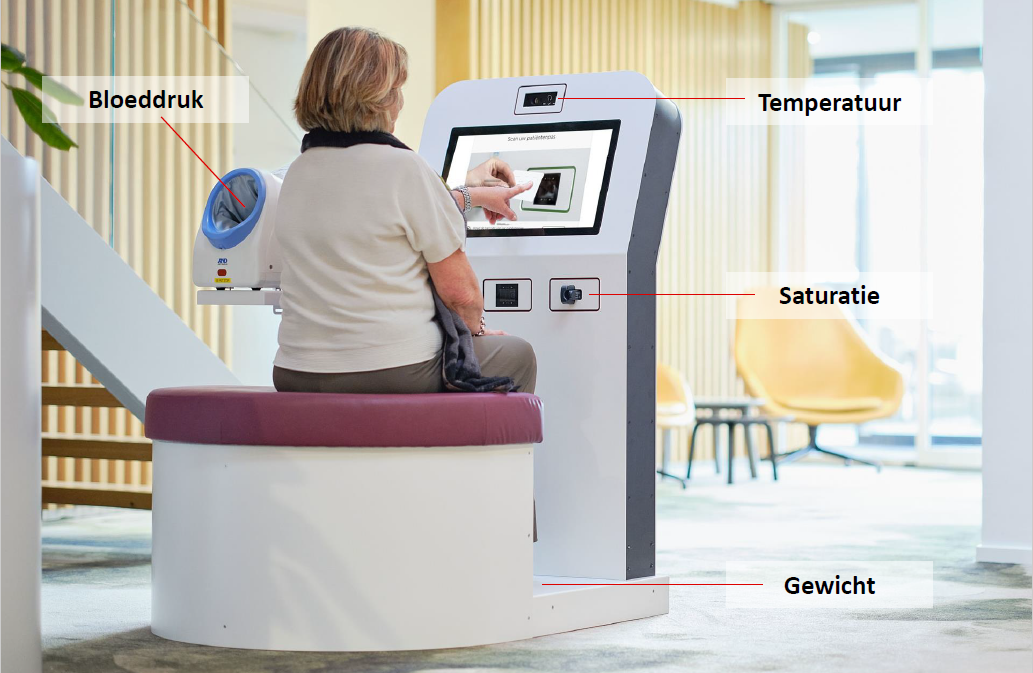 Alphatron entwickelt Lösungen die Ihre Pflege wirklich entlasten wird und die Qualität der automatische Datenerfassung, als PatientInnen /Medikationssicherheit 
zum next Level bringen!
Blutdruck
Temperatur
SpO2
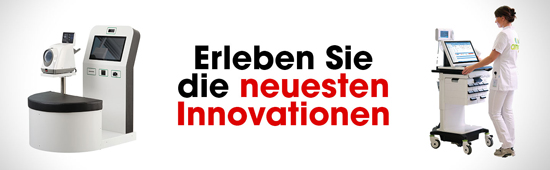 Gewicht
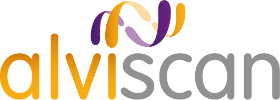 HERAUSFORDERUNGEN
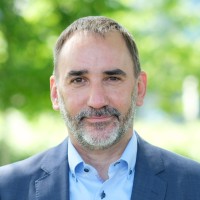 Aufgabenstellung / Ziele Universitätsklinikum Frankfurt
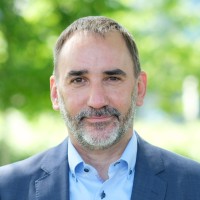 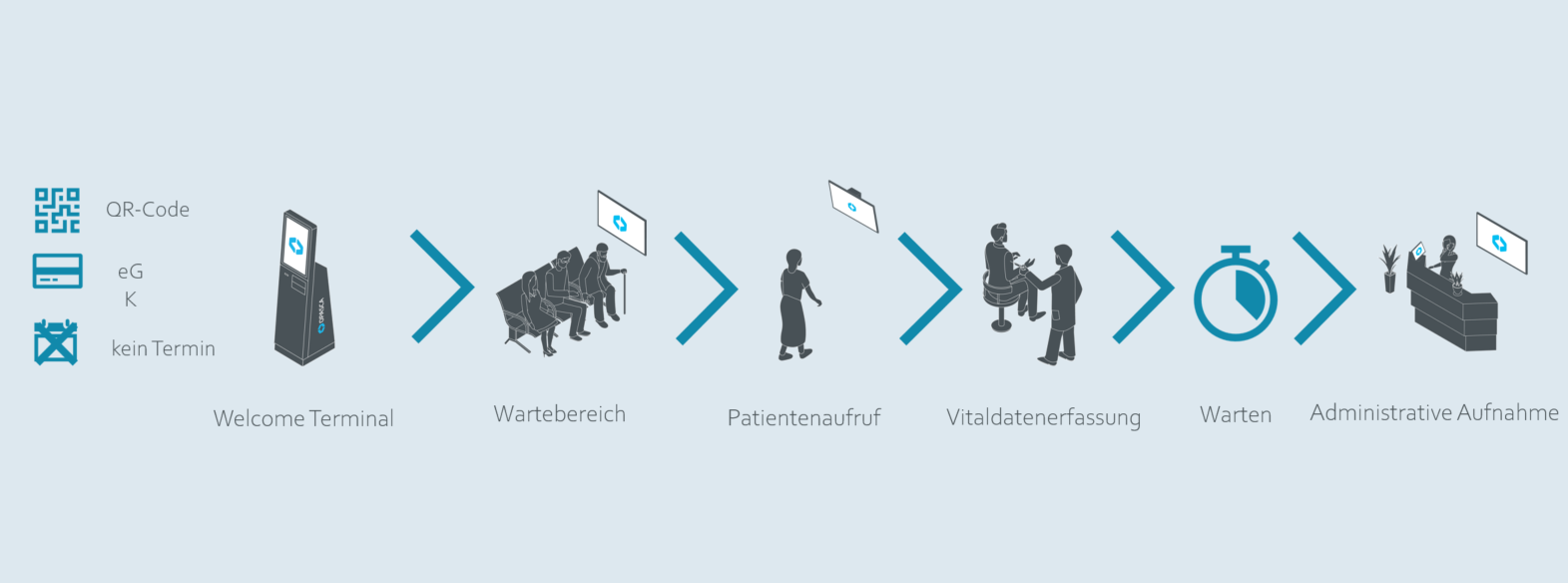 Beispielhafter Prozess Patientenaufnahme
[Speaker Notes: Check-In-Terminals drucken Wartenummern mit Patientenzuordnung (anonym ggü. anderen PatientInnen)  

 Pilotambulanz: Medizinische Klinik 1 
         Erweiterungen um ambulante und stationäre Aufnahmen weiterer Ambulanzen]
Aufgabenstellung / Ziele der anästhesieambulanz
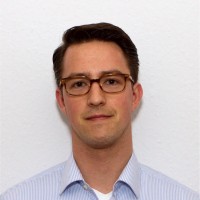 Aufgabenstellung / Ziele Klinikum porz am rhein
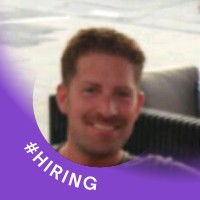 Lösungsszenarien
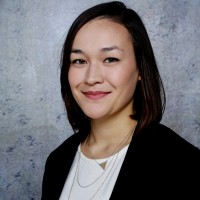 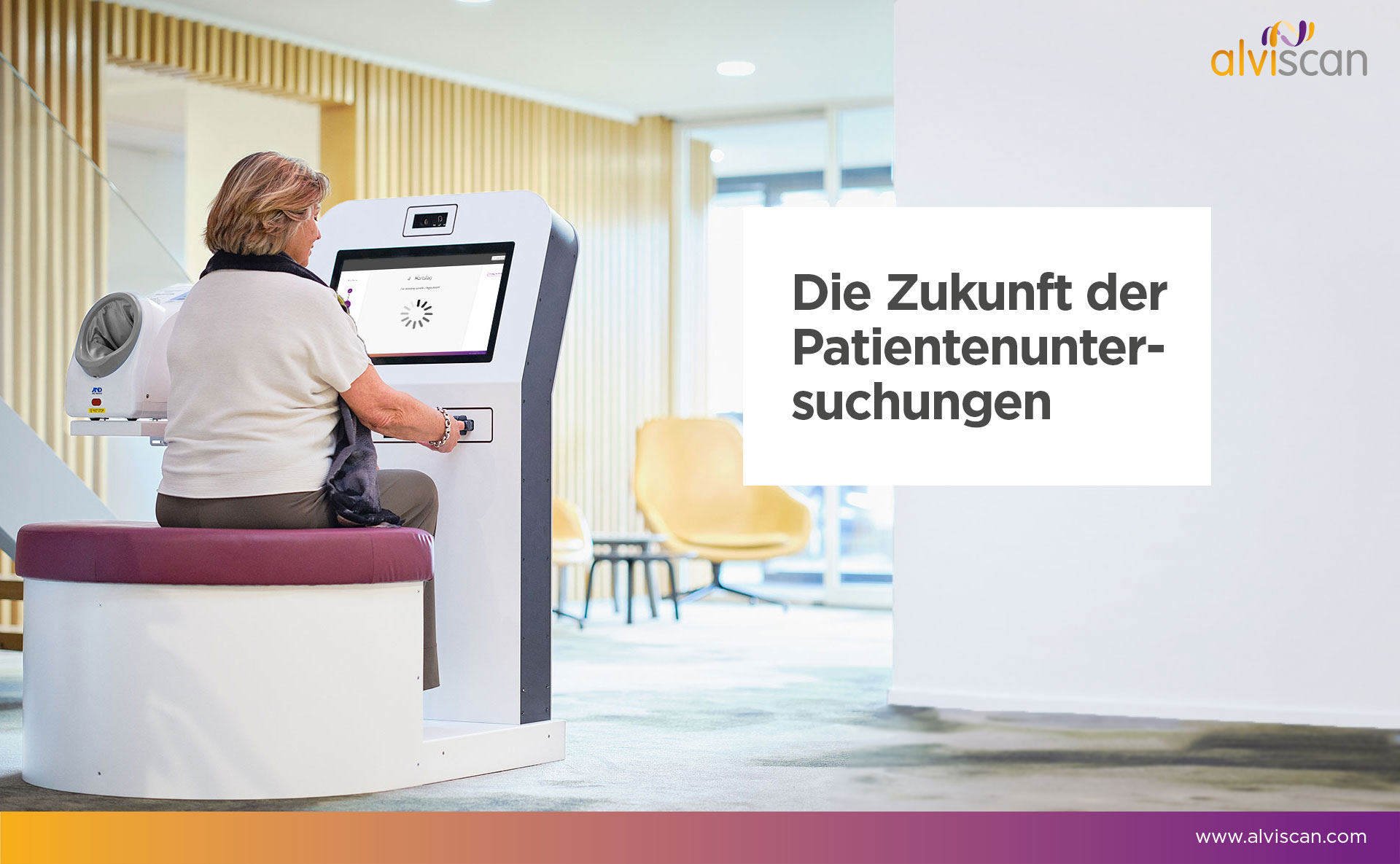 Videolink
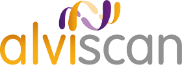 Lösungsszenarien
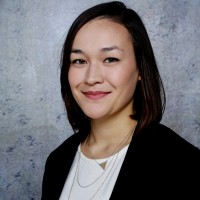 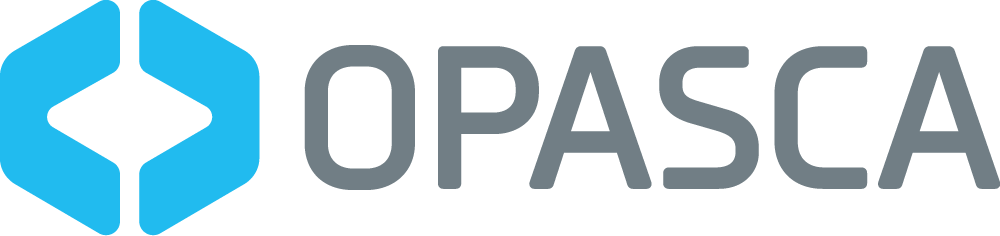 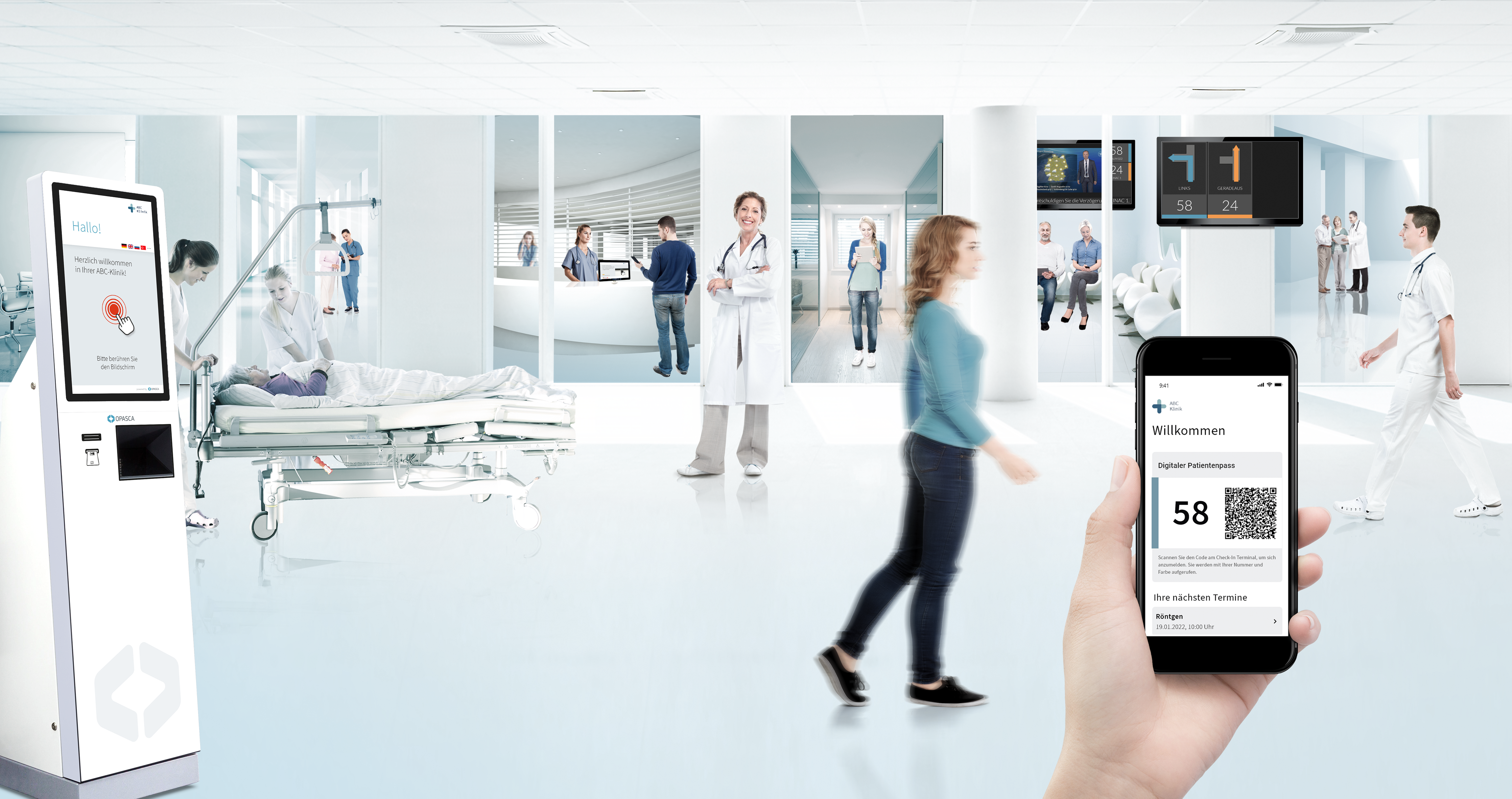 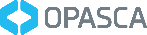 Plattform für patientenzentriertes Workflowmanagement als Grundlage für Self Service Lösungen im administrativen und klinischen Bereich des Krankenhauses.
[Speaker Notes: Anwendungsquote bedeutet „im OPASCA System“, egal, ob es der Patient ist, der das Portal nutzt oder das Welcome Terminal, oder ob das Personal interagiert oder Informationen aus einem Drittsystem – alle Patienten sind im System.]
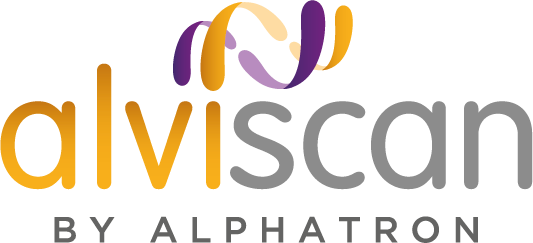 Beispielhafter Prozess Patientenaufnahme mit
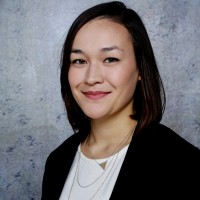 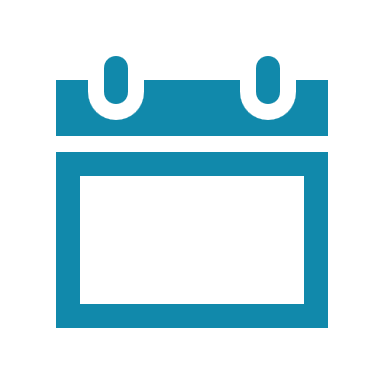 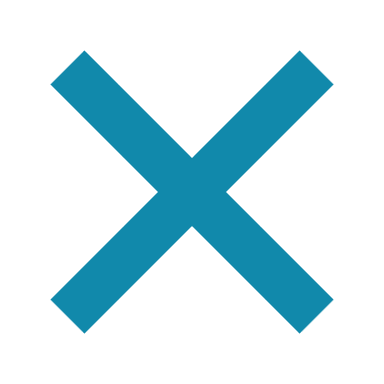 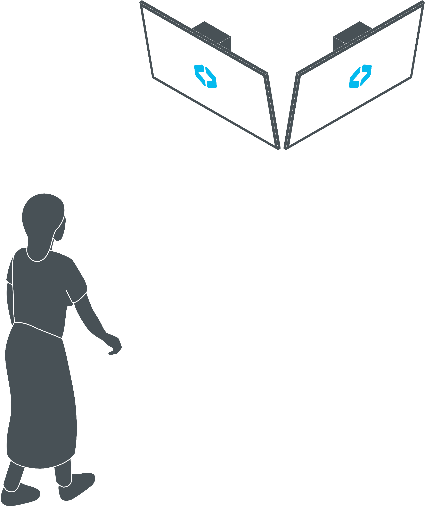 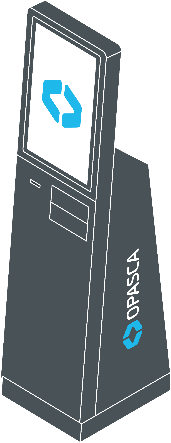 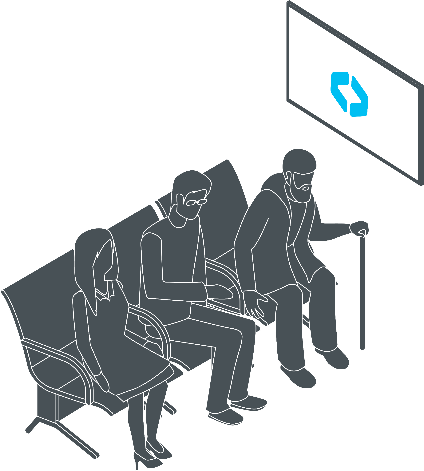 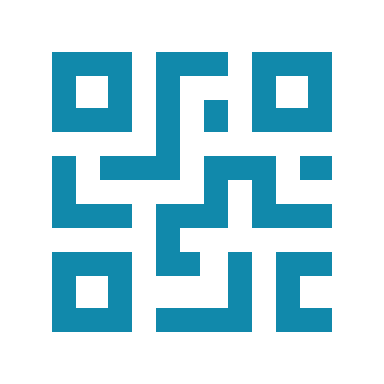 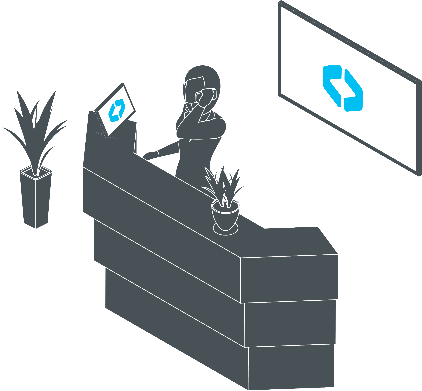 QR-Code
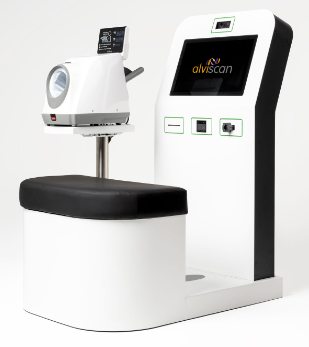 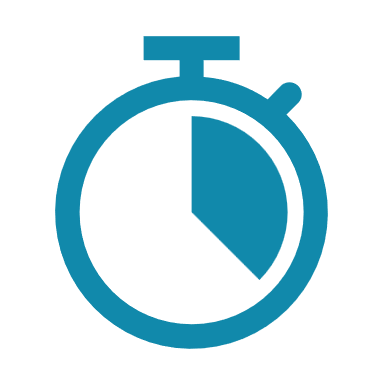 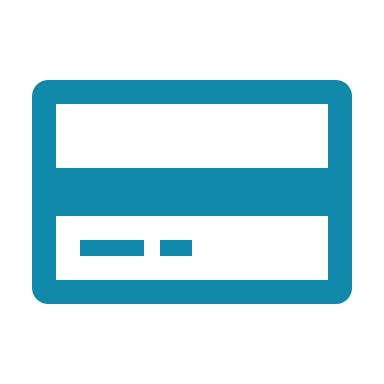 eGK
kein Termin
Welcome Terminal
Wartebereich
Patientenaufruf
alviscan
Warten
Vereinfachte Aufnahme
Zusammenfassung und Fazit
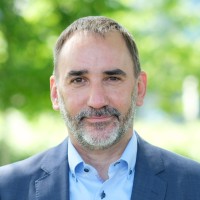 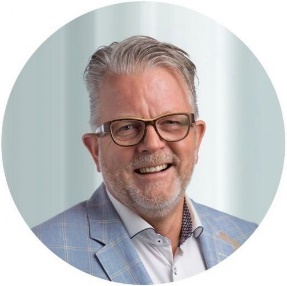 Zusammenfassung und Fazit
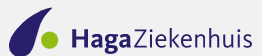 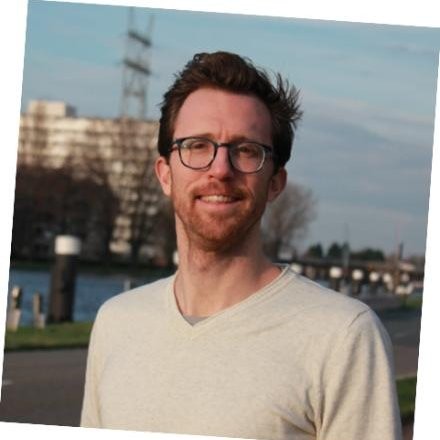 Quote: Leendert-Jan Doornbos – Innovationscoach HagaZiekenhuis Den Haag, Niederlande
„….durch den Einsatz des Alviscan in der gynäkologischen Ambulanz,
 konnte eine Mitarbeiterin, die zuvor ausschließlich mit der Vitaldatenmessung beschäftigt war, für andere Aufgaben freigestellt werden…!
Quote: Patient HagaZiekenhuis Den Haag, Niederlande
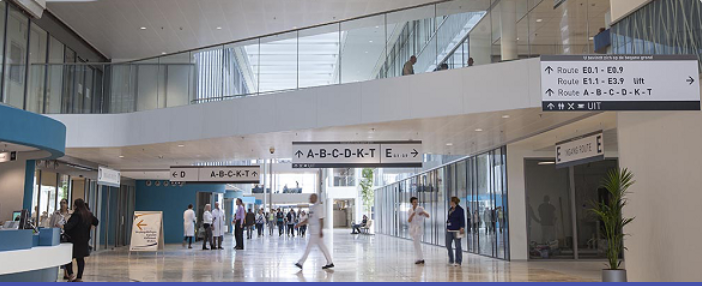 “Dieses Krankenhaus ist viel moderner!
Es gibt sogar einen Automat wo mann selbst seinen Blutdruck messen kann. Klasse!!!!
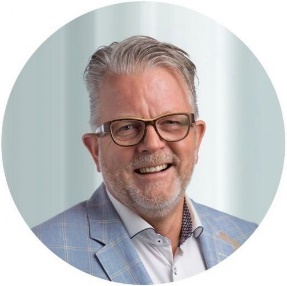 Zusammenfassung und Fazit
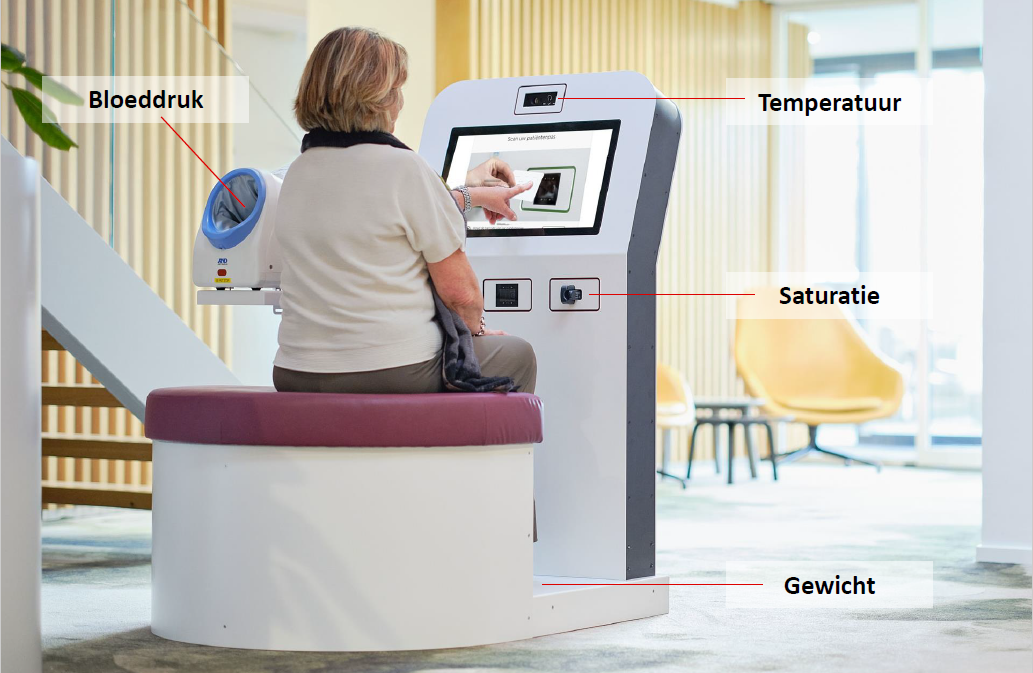 „…Wenn Sie sich tatsächlich um Ihr Pflegepersonal genauso kümmern wollen, wie um Ihre Patienten, zögern Sie nicht und wählen Thema 11!!! ….
Temperatur
Blutdruck
SpO2
Gewicht
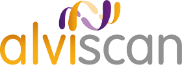